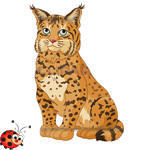 Склонавыя канчаткі назоўнікаў3-га скланення
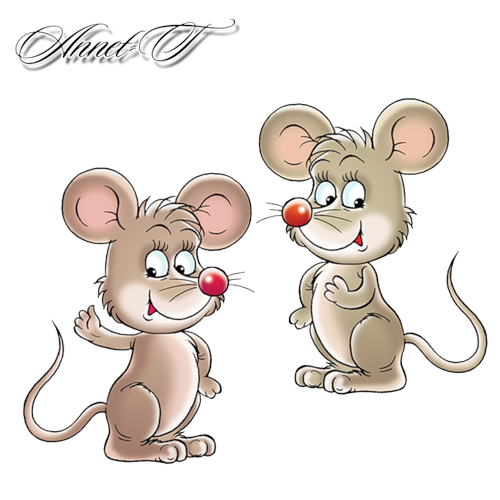 Канчаткі назоўнікаў 3-га скл.
аснова  на мяккі зычны і 
б, л, ў, ф
аснова  на ж, ш, ч, р, ц
М.
Р.
Н.
Д.
В.
Т.
-ы
-і
-ы
-і
-ю
-у
-і
-ы
Канчаткі назоўнікаў 3-га скл., жаночага роду, творнага  склону
соль     -
соллю
глыб     -
моладзь     -
верф     -
моладдзю
глыб’ю
верф’ю
б, м, в, ф, р